Da Vinci Plan-Net(AKA Provider Directory)
Connectathon – January 2021
Saul A. Kravitz, MITRE
01/11/2021
© 2019 Health Level Seven ® International. Licensed under Creative Commons Attribution 4.0 International HL7, Health Level Seven, FHIR and the FHIR flame logo are registered trademarks of Health Level Seven International. Reg. U.S. TM Office.
Housekeeping Announcements
If you have technical difficulties, log out of Whova and sign back on. In most cases, this should resolve your issues.
Post your questions in the Q&A box and not through the chat feature.
Do not enable your video or microphone unless prompted by the presenter. 
If you can’t hear or see something, use the chat box to let us know.
Sessions will be recorded. Recordings will be posted in Whova later in the day. Slides will be posted in HL7’s Education on Demand within a week.
® Health Level Seven and HL7 are registered trademarks of Health Level Seven International, registered with the United States Patent and Trademark Office.
2
Tutorial Outline
Introduction - Purpose of the IG
Regulatory context, if applicable
Workflows addressed
FHIR Resources
FHIR Operations
Conformance
© 2019 Health Level Seven ® International. Licensed under Creative Commons Attribution 4.0 International
HL7, Health Level Seven, FHIR and the FHIR flame logo are registered trademarks of Health Level Seven International. Reg. U.S. TM Office.
3
Introduction
4
© 2019 Health Level Seven ® International. Licensed under Creative Commons Attribution 4.0 International HL7, Health Level Seven, FHIR and the FHIR flame logo are registered trademarks of Health Level Seven International. Reg. U.S. TM Office.
Tour of the IG
All Info on Connectathon Confluence Page:
https://confluence.hl7.org/pages/viewpage.action?pageId=97464494
STU1 Implementation Guide:
 http://hl7.org/fhir/us/davinci-pdex-plan-net/
Zulip Stream: 
https://chat.fhir.org/#narrow/stream/229922-Da.2BVinci.2BPDex.2BPlan-Net    (Davinci+Pdex+Plan+Net)
© 2019 Health Level Seven ® International. Licensed under Creative Commons Attribution 4.0 International
HL7, Health Level Seven, FHIR and the FHIR flame logo are registered trademarks of Health Level Seven International. Reg. U.S. TM Office.
5
Open Source Reference Implementations
Client
https://plan-net-client.herokuapp.com/
https://github.com/HL7-DaVinci/plan-net_client/ 
Server
https://davinci-plan-net-ri.logicahealth.org/fhir 
https://github.com/HL7-DaVinci/plan-net-ri 
Sample Data
https://github.com/HL7-DaVinci/pdex-plan-net-sample-data
© 2019 Health Level Seven ® International. Licensed under Creative Commons Attribution 4.0 International
HL7, Health Level Seven, FHIR and the FHIR flame logo are registered trademarks of Health Level Seven International. Reg. U.S. TM Office.
6
Workflows
7
© 2019 Health Level Seven ® International. Licensed under Creative Commons Attribution 4.0 International
HL7, Health Level Seven, FHIR and the FHIR flame logo are registered trademarks of Health Level Seven International. Reg. U.S. TM Office.
What is a Plan-Net?
Plan-Net defines a FHIR interface to a health insurer’s insurance plans, their associated networks, and the organizations and providers that participate in these networks.  In other words, it is a Payer Provider Directory.
Enables 3rd parties to develop applications through which consumers and providers can query the participants in a payer’s network that may provide services that address their health care needs
© 2019 Health Level Seven ® International. Licensed under Creative Commons Attribution 4.0 International HL7, Health Level Seven, FHIR and the FHIR flame logo are registered trademarks of Health Level Seven International. Reg. U.S. TM Office.
8
CMS Interoperability and Patient Access Final Rule
A Provider Directory API is required by the CMS Interoperability and Patient Access Final Rule
Enforced July 1, 2021:
Medicare Advantage organizations, state Medicaid and Children’s Health Insurance Program (CHIP) fee-for-service (FFS), Medicaid managed care plans, and CHIP managed care entities, or plan years beginning on or after January 1, 2021 for Qualified Health Plans (QHPs) on the Federally-facilitated exchanges (FFEs)
Must include, at a minimum:
Provider names, addresses, phone #s and specialties
Pharmacy names, addresses, phone numbers, and type
Must be updated within 30 calendar days of payer receiving updates
© 2019 Health Level Seven ® International. Licensed under Creative Commons Attribution 4.0 International HL7, Health Level Seven, FHIR and the FHIR flame logo are registered trademarks of Health Level Seven International. Reg. U.S. TM Office.
9
CMS Interoperability and Patient Access Final Rule
CMS is strongly encouraging the use of the Da Vinci Plan-Net Implementation Guide as one way to meet Provider Directory API requirement.  
Objective:  
Enable third parties to develop applications that allow consumers and providers to find providers and pharmacies within a payer’s network that can address their health care needs
© 2019 Health Level Seven ® International. Licensed under Creative Commons Attribution 4.0 International HL7, Health Level Seven, FHIR and the FHIR flame logo are registered trademarks of Health Level Seven International. Reg. U.S. TM Office.
10
Targeted Users
Members
Looking for information about providers in their current network
Potential Members
Looking or information about current providers in competitors’ networks
3rd Party App Developers
Aggregating information from multiple plans
Add value by augmenting directory content with additional data or functionality
© 2019 Health Level Seven ® International. Licensed under Creative Commons Attribution 4.0 International
HL7, Health Level Seven, FHIR and the FHIR flame logo are registered trademarks of Health Level Seven International. Reg. U.S. TM Office.
11
Use Cases
General Search:
Find Urgent Care near me in my network
Find mail order pharmacy services
Look up information about a specific practitioner or organization
Where does Dr. Smith practice on Wednesday
Is Dr Smith in-network and accepting new patients from existing patient’s families
Search for a practitioner or organization by specialty
Find a compounding pharmacy near me in my network
Find an internist with admitting privileges to a specific hospital with an office in my town
© 2019 Health Level Seven ® International. Licensed under Creative Commons Attribution 4.0 International
HL7, Health Level Seven, FHIR and the FHIR flame logo are registered trademarks of Health Level Seven International. Reg. U.S. TM Office.
12
Plan-Net Search Types
All clients shall support search via HealthcareService.category
All examples will include HealthcareService resources
© 2019 Health Level Seven ® International. Licensed under Creative Commons Attribution 4.0 International
HL7, Health Level Seven, FHIR and the FHIR flame logo are registered trademarks of Health Level Seven International. Reg. U.S. TM Office.
13
Plan-Net “Pharmacy Mix”
The CMS Interoperability rule says that:
“At a minimum, these payers must make available via the Provider Directory API provider names, addresses, phone numbers, and specialties. For MA organizations that offer MA-PD plans, they must also make available, at a minimum, pharmacy directory data, including the pharmacy name, address, phone number, number of pharmacies in the network, and mix (specifically the type of pharmacy, such as “retail pharmacy”).” 
The Plan-Net IG supports these tools that address these requirements
© 2019 Health Level Seven ® International. Licensed under Creative Commons Attribution 4.0 International
HL7, Health Level Seven, FHIR and the FHIR flame logo are registered trademarks of Health Level Seven International. Reg. U.S. TM Office.
14
Pharmacy Mix in the Reference Client
One interpretation ofa pharmacy mix report
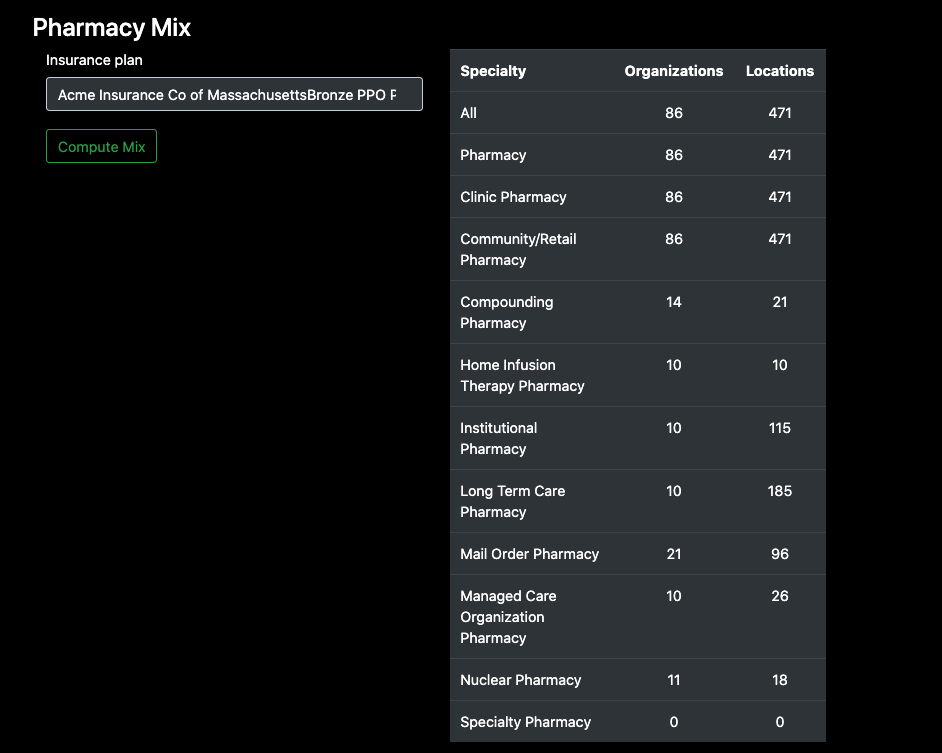 © 2019 Health Level Seven ® International. Licensed under Creative Commons Attribution 4.0 International
HL7, Health Level Seven, FHIR and the FHIR flame logo are registered trademarks of Health Level Seven International. Reg. U.S. TM Office.
15
FHIR Resources
16
© 2019 Health Level Seven ® International. Licensed under Creative Commons Attribution 4.0 International
HL7, Health Level Seven, FHIR and the FHIR flame logo are registered trademarks of Health Level Seven International. Reg. U.S. TM Office.
Plan-Net Profiles
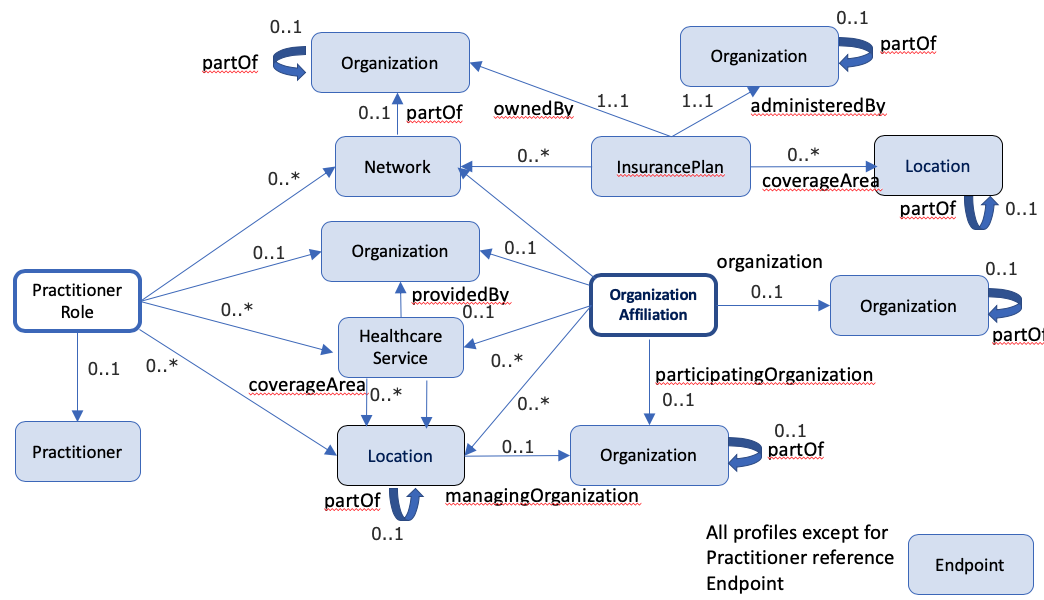 *
*
*
*
* = profiles not based on USCore
© 2019 Health Level Seven ® International. Licensed under Creative Commons Attribution 4.0 International
HL7, Health Level Seven, FHIR and the FHIR flame logo are registered trademarks of Health Level Seven International. Reg. U.S. TM Office.
17
Implementation Guide Profiles (1)
© 2019 Health Level Seven ® International. Licensed under Creative Commons Attribution 4.0 International HL7, Health Level Seven, FHIR and the FHIR flame logo are registered trademarks of Health Level Seven International. Reg. U.S. TM Office.
18
Implementation Guide Profiles (2)
© 2019 Health Level Seven ® International. Licensed under Creative Commons Attribution 4.0 International HL7, Health Level Seven, FHIR and the FHIR flame logo are registered trademarks of Health Level Seven International. Reg. U.S. TM Office.
19
Implementation Guide Profiles (3)
© 2019 Health Level Seven ® International. Licensed under Creative Commons Attribution 4.0 International HL7, Health Level Seven, FHIR and the FHIR flame logo are registered trademarks of Health Level Seven International. Reg. U.S. TM Office.
20
Implementation Guide Profiles (4)
© 2019 Health Level Seven ® International. Licensed under Creative Commons Attribution 4.0 International HL7, Health Level Seven, FHIR and the FHIR flame logo are registered trademarks of Health Level Seven International. Reg. U.S. TM Office.
21
Implementation Guide Key Extensions
© 2019 Health Level Seven ® International. Licensed under Creative Commons Attribution 4.0 International HL7, Health Level Seven, FHIR and the FHIR flame logo are registered trademarks of Health Level Seven International. Reg. U.S. TM Office.
22
Required Resources and Data Elements
All profiles in the IG are required (SHALL)
Best effort has been made to align with current Payer directory content.
Min Cardinality >= 1 elements and Must Support (MS) data elements ensure compliance with CMS rule
© 2019 Health Level Seven ® International. Licensed under Creative Commons Attribution 4.0 International
HL7, Health Level Seven, FHIR and the FHIR flame logo are registered trademarks of Health Level Seven International. Reg. U.S. TM Office.
23
Required Terminologies
No licensed terminologies
Several valuesets based on subsets of  NUCC Provider Taxonomy
All valuesets supported by HL7 Terminologies or defined within IG
© 2019 Health Level Seven ® International. Licensed under Creative Commons Attribution 4.0 International
HL7, Health Level Seven, FHIR and the FHIR flame logo are registered trademarks of Health Level Seven International. Reg. U.S. TM Office.
24
FHIR Operations
25
© 2019 Health Level Seven ® International. Licensed under Creative Commons Attribution 4.0 International
HL7, Health Level Seven, FHIR and the FHIR flame logo are registered trademarks of Health Level Seven International. Reg. U.S. TM Office.
Core FHIR Technologies
REST
© 2019 Health Level Seven ® International. Licensed under Creative Commons Attribution 4.0 International
HL7, Health Level Seven, FHIR and the FHIR flame logo are registered trademarks of Health Level Seven International. Reg. U.S. TM Office.
26
Required Search Capabilities
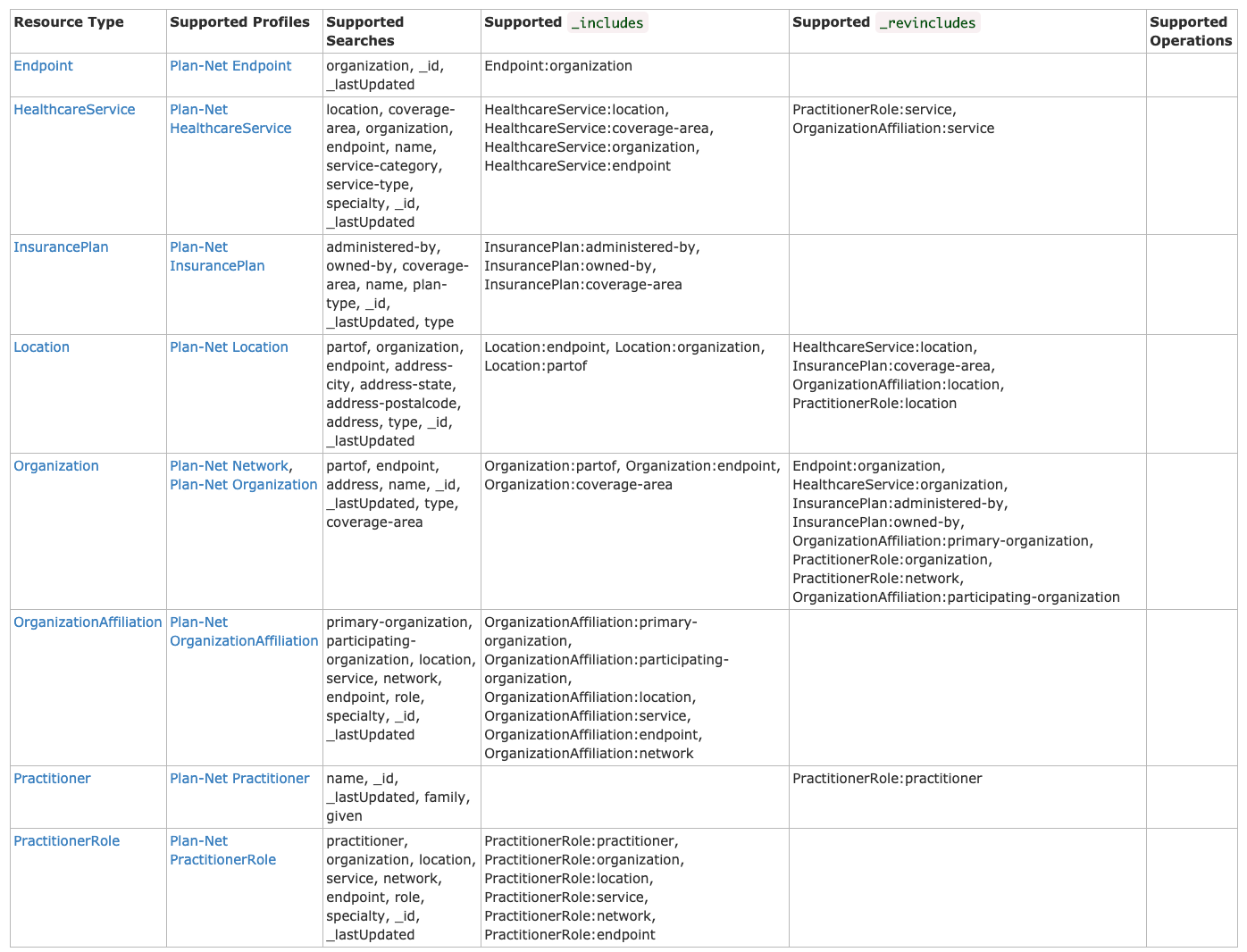 © 2019 Health Level Seven ® International. Licensed under Creative Commons Attribution 4.0 International
HL7, Health Level Seven, FHIR and the FHIR flame logo are registered trademarks of Health Level Seven International. Reg. U.S. TM Office.
27
Bulk FHIR (aka Flat FHIR)
Not mentioned or required by IG (yet)
Asynchronous interaction via $export operation to request access to full content of directory in NDJSON files
Server and Client Reference Implementations demonstrate usage
© 2019 Health Level Seven ® International. Licensed under Creative Commons Attribution 4.0 International
HL7, Health Level Seven, FHIR and the FHIR flame logo are registered trademarks of Health Level Seven International. Reg. U.S. TM Office.
28
Reference ImplemeNtation
29
© 2019 Health Level Seven ® International. Licensed under Creative Commons Attribution 4.0 International
HL7, Health Level Seven, FHIR and the FHIR flame logo are registered trademarks of Health Level Seven International. Reg. U.S. TM Office.
Reference Implementations
Reference Client
MITRE: Initial Web GUI (Ruby):
Code:  https://github.com/HL7-DaVinci/plan-net_client/
Deployed Web-Client: https://davinci-plan-net-client.logicahealth.org/    
Reference Server 
MITRE:  HAPI server with Conformance resources and Sample Data:
Code:  https://github.com/HL7-DaVinci/plan-net-ri
Deployed Server: https://davinci-plan-net-ri.logicahealth.org/fhir  
Demonstration and Discussion on Thursday
© 2019 Health Level Seven ® International. Licensed under Creative Commons Attribution 4.0 International
HL7, Health Level Seven, FHIR and the FHIR flame logo are registered trademarks of Health Level Seven International. Reg. U.S. TM Office.
30
Testing Resources
31
© 2019 Health Level Seven ® International. Licensed under Creative Commons Attribution 4.0 International
HL7, Health Level Seven, FHIR and the FHIR flame logo are registered trademarks of Health Level Seven International. Reg. U.S. TM Office.
Testing Resources
Touchstone Tests 	
https://touchstone.aegis.net/touchstone/testdefinitions?selectedTestGrp=/FHIRSandbox/DaVinci/FHIR4-0-0-Test/PDex/03-PlanNet&activeOnly=false&contentEntry=TEST_SCRIPTS

Presentation on Aegis/Touchstone resources for Formulary and Plan-Net Testing:
Thursday 12:30-1pm ET
© 2019 Health Level Seven ® International. Licensed under Creative Commons Attribution 4.0 International
HL7, Health Level Seven, FHIR and the FHIR flame logo are registered trademarks of Health Level Seven International. Reg. U.S. TM Office.
32
Putting it all together
33
© 2019 Health Level Seven ® International. Licensed under Creative Commons Attribution 4.0 International
HL7, Health Level Seven, FHIR and the FHIR flame logo are registered trademarks of Health Level Seven International. Reg. U.S. TM Office.
Next Steps
Join session tomorrow 11am-4pm
Formulary + Plan-Net
Weekly Call
© 2019 Health Level Seven ® International. Licensed under Creative Commons Attribution 4.0 International
HL7, Health Level Seven, FHIR and the FHIR flame logo are registered trademarks of Health Level Seven International. Reg. U.S. TM Office.
34
Implementation Day
35
© 2019 Health Level Seven ® International. Licensed under Creative Commons Attribution 4.0 International
HL7, Health Level Seven, FHIR and the FHIR flame logo are registered trademarks of Health Level Seven International. Reg. U.S. TM Office.
Agenda
Note:  Plan-Net + Formulary together
Deep Dive into examples for representing directory information using Plan-Net profiles
Demonstration of Plan-Net reference client/server
Q&A with IG developers and CMS
Aegis/Touchstone testing resources
Integration with other clients/servers (TBD)
© 2019 Health Level Seven ® International. Licensed under Creative Commons Attribution 4.0 International
HL7, Health Level Seven, FHIR and the FHIR flame logo are registered trademarks of Health Level Seven International. Reg. U.S. TM Office.
36
Thank you!
© 2019 Health Level Seven ® International. Licensed under Creative Commons Attribution 4.0 International
HL7, Health Level Seven, FHIR and the FHIR flame logo are registered trademarks of Health Level Seven International. Reg. U.S. TM Office.
37